Halogeny a halogenidy
Halogeny
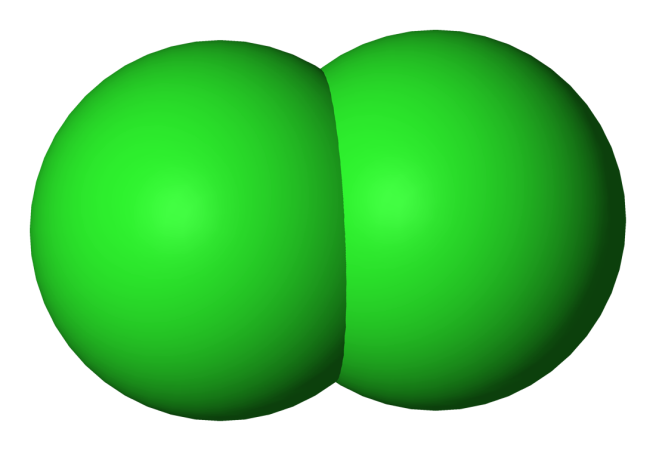 jsou prvky VII. A skupiny PSP
volné halogeny jsou složeny ze dvou atomových molekul
vyskytují se zejména jako součást solí v mořské vodě

 Cl₂		    F₂		     Br₂		I₂
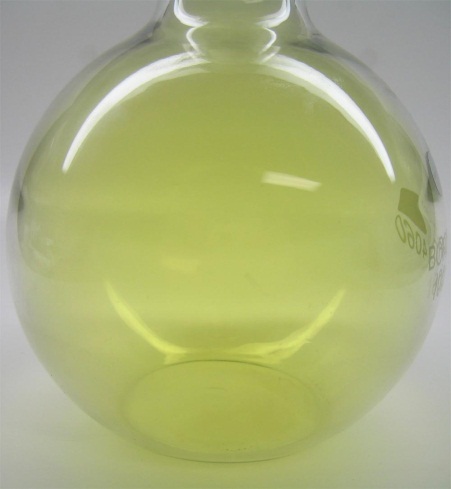 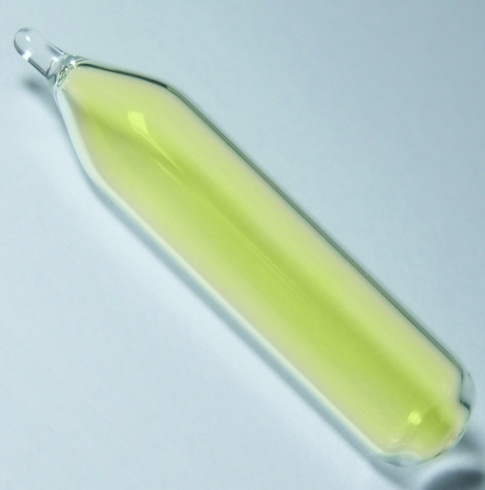 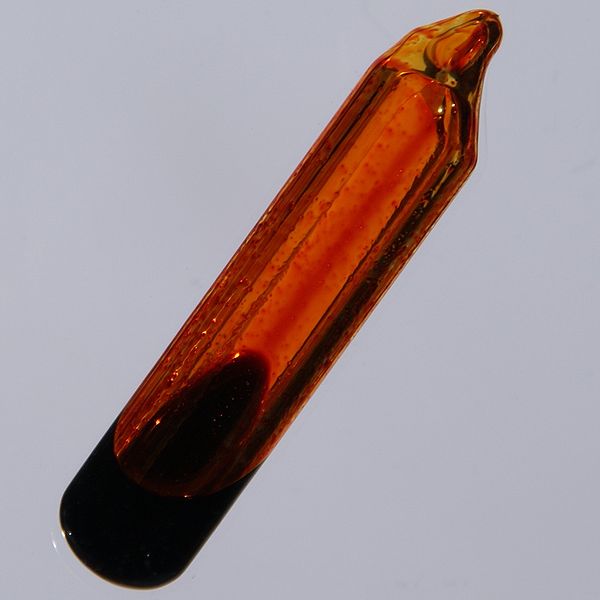 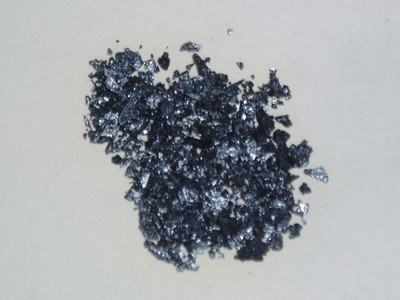 Odpovězte na otázky
1. Které halogeny znáte?
2. Který z halogenů se vyskytuje    v pitné vodě?
3. Který halogen je v hormonu    štítné žlázy?
4. Který halogen se vyskytuje    v zubní sklovině?
5. Který z halogenů je velmi   jedovatý a leptá sliznice?
6. Sůl kterého halogenu se   využívá ve fotografickém    průmyslu?
7. V jakých skupenstvích se    vyskytují jednotlivé halogeny?
Správné odpovědi:
1. Cl, F, I, Br
2. Cl
3. I
4. F
5. Cl
6. Br (AgBr)
7. Cl₂ – plynné   F₂ – plynné   Br₂ – kapalné   I₂ – pevné
Halogenidy
jsou dvouprvkové sloučeniny halogenů
atomy halogenů mají v halogenidech oxidační číslo –I
podstatné jméno v jejich názvu je odvozeno od halogenu s koncovkou – id
       chlorid sodný	      jodid draselný
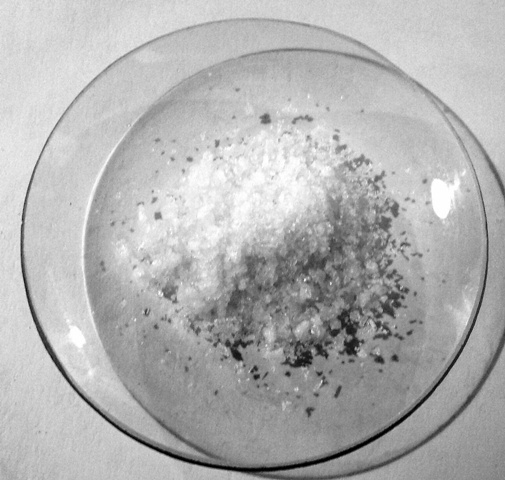 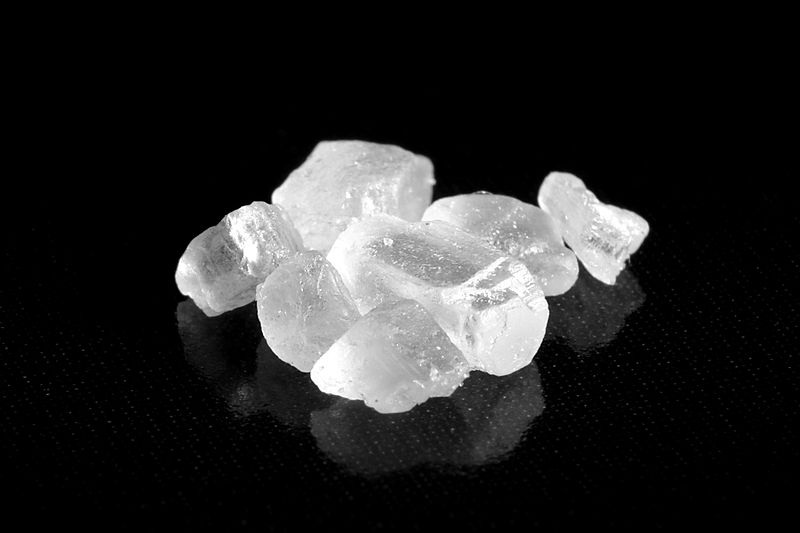 Odpovězte na otázky
1. Jak se nazývají halogenidy odvozené
      od jednotlivých halogenů?
2. Které významné halogenidy znáte?

Správné odpovědi:
1. Cl – chlorid; F – fluorid; I – jodid;     Br – bromid
2. NaCl, CaF₂, AgBr, KI (ochrana před     radiací)
Vytvořte chemické vzorce
chlorid železitý
jodid draselný
fluorid jodistý
bromid fosforečný
fluorid sodný
chlorid cínatý
jodid barnatý
bromid cíničitý
chlorid hořečnatý
jodid hlinitý
fluorid sírový
bromid titaničitý
FeCl₃
KI
IF₇
PBr₅
NaF
SnCl₂
BaI₂
SnBr₄
MgCl₂
AlI₃
SF₆
TiBr₄
Vytvořte názvy k chemickým vzorcům
OsF₈
AsF₅
LiBr
PCl₅
KCl
MnF₇
PbI₂
CCl₄
AsCl₅
HgCl₂
BI₃
FeF₂
fluorid osmičelý
fluorid arseničný
bromid lithný
chlorid fosforečný
chlorid draselný
fluorid manganistý
jodid olovnatý
chlorid uhličitý
chlorid arseničný
chlorid rtuťnatý
jodid bromitý
fluorid železnatý
Doplňte a upravte rovnice
Al + ……… →    AlCl₃ +    H₂ 
…… +    I₂ →    HI
   KBr +    Cl₂ →    KCl + ………
   Cu +    Cl₂ → …………  

Řešení:
2 Al + 6 HCl → 2 AlCl₃ + 3 H₂
H₂ + I₂ → 2 HI
2 KBr + Cl₂ → 2 KCl + Br₂
Cu + Cl₂ → CuCl₂
Vyjádřete chemickými rovnicemi
chlor + bromid sodný → brom + chlorid sodný
chlor + jodid draselný → jod + chlorid draselný
brom + jodid sodný → jod + bromid sodný

Řešení:
Cl₂ + 2 NaBr → Br₂ + 2 NaCl
Cl₂ + 2 KI → I₂ + 2 KCl
Br₂ + 2 NaI → I₂ + 2 NaBr
ShrnutíDoplňte text
Halogeny jsou prvky ……… ……… periodické soustavy prvků. Molekuly volných halogenů jsou složeny ze ……… ……… . V pitné vodě se vyskytuje ………, jód je obsažen v hormonu ……… ………, v zubní sklovině je obsažen ……… a brom se používá ve ………… průmyslu. Dvouprvkové sloučeniny halogenů se nazývají ……… a atomy halogenů v nich mají oxidační číslo ……… . Mezi nejznámější halogenidy patří kuchyňská sůl = ……… ………, k ochraně před radiací se používá ……… ……… .
Řešení shrnutí
Halogeny jsou prvky VII. A skupiny periodické soustavy prvků. Molekuly volných halogenů jsou složeny ze dvou atomů. V pitné vodě se vyskytuje chlor, jód je obsažen v hormonu štítné žlázy, v zubní sklovině je obsažen fluor a brom se používá ve fotografickém průmyslu. Dvouprvkové sloučeniny halogenů se nazývají halogenidya atomy halogenů v nich mají oxidační číslo -I. Mezi nejznámější halogenidy patří kuchyňská sůl = chlorid sodný, k ochraně před radiací se používá jodid draselný.
Zdroje
http://upload.wikimedia.org/wikipedia/commons/8/87/Chlorine-3D-vdW.png
http://www.oskole.sk/userfiles/image/ch%C3%A9mia/halogeny/image004.jpg
http://jumk.de/mein-pse/fluor.jpg
http://upload.wikimedia.org/wikipedia/commons/thumb/8/87/Bromine-ampoule.jpg/600px-Bromine-ampoule.jpg
http://upload.wikimedia.org/wikipedia/commons/3/3c/Jod_pevny.jpg
http://upload.wikimedia.org/wikipedia/commons/thumb/a/a2/Salt_Crystals.JPG/800px-Salt_Crystals.JPG
http://upload.wikimedia.org/wikipedia/commons/3/34/Jodid_draseln%C3%BD.jpg